YEŞİLYURT 
REHBERLİK VE ARAŞTIRMA MERKEZİ
LGS BİLGİLENDİRME SUNUSU
2024-2025
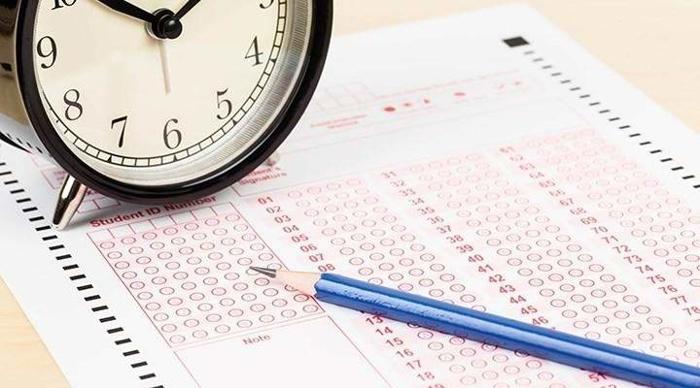 SINAV TARİHİ
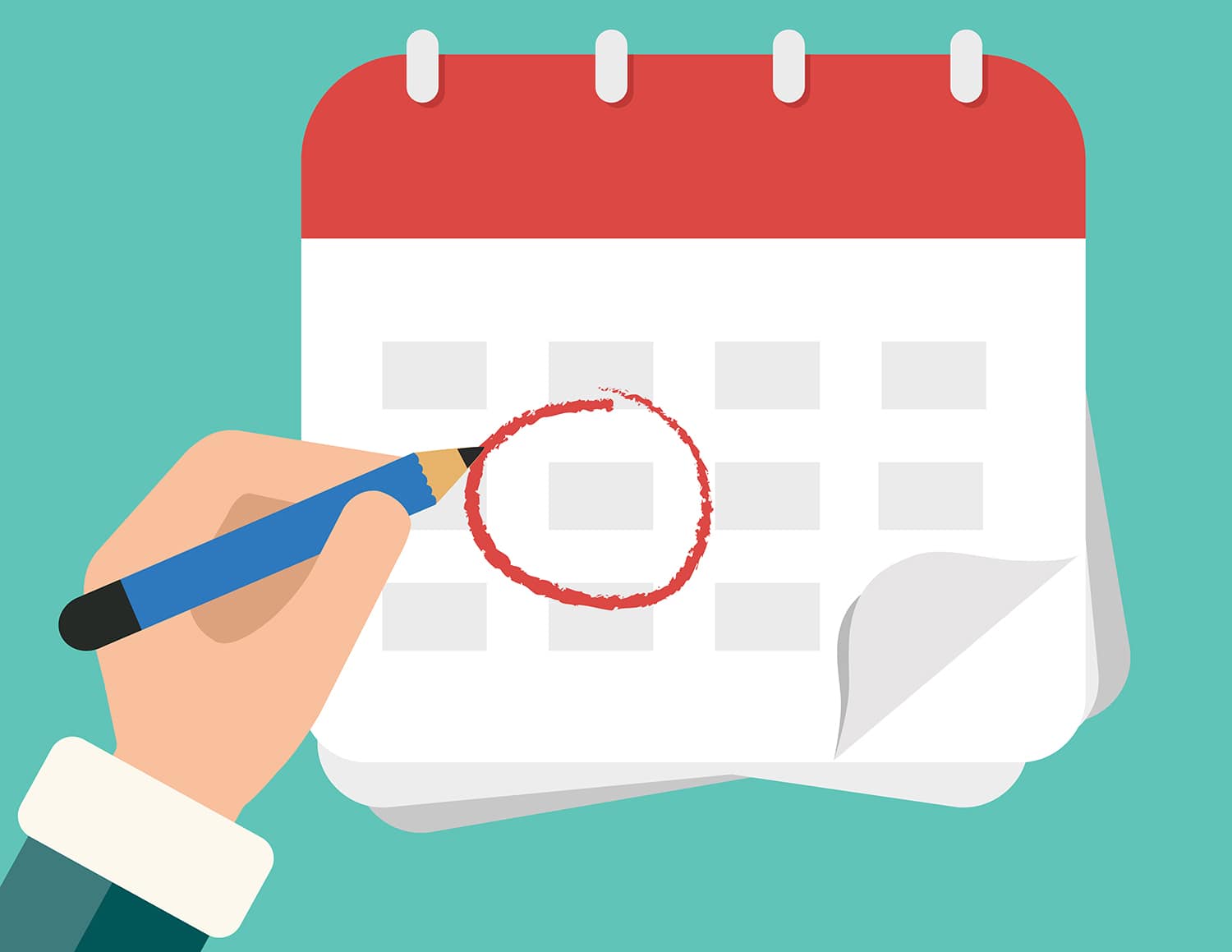 15 HAZİRAN 2025
SORU SAYILARI VE SÜRELERİ
SÖZEL OTURUM

50 SORU
 
75 DAKİKA
SAYISAL OTURUM

40 SORU
 
80 DAKİKA
SINAV İÇERİĞİ
SÖZEL OTURUM
SAYISAL OTURUM
TESTLERİN KATSAYILARI
İNKILAP TARİHİ
TÜRKÇE
1
4
MATEMATİK
DİN KÜLTÜRÜ VE AHLAK BİLGİSİ
1
4
FEN BİLGİSİ
YABANCI DİL
4
1
3 YANLIŞ
 1 DOĞRU CEVABI GÖTÜRMEKTEDİR
SINAV SAATİ
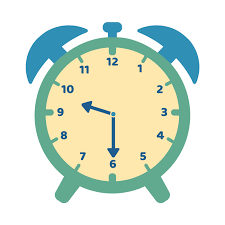 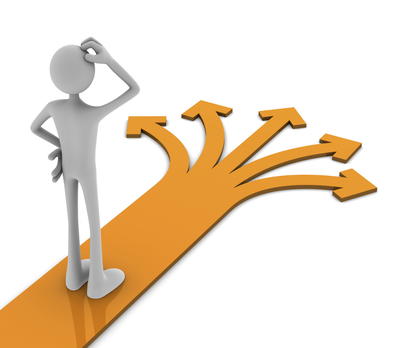 MERKEZİ YERLEŞTİRME
Merkezî sınavla öğrenci alan Fen Liseleri, Sosyal Bilimler Liseleri, Proje Okulları ile Mesleki ve Teknik Anadolu Liselerinin Anadolu teknik programlarına tercihler doğrultusunda Merkezî Sınav Puanı üstünlüğüne göre yapılacaktır.
YEREL YERLEŞTİRME
Okulların türü, kontenjanı ve bulundukları yere göre oluşturulan ortaöğretim kayıt alanı ile öğrencilerin ikamet adresleri, okul başarı puanları ve devam-devamsızlık gibi kriterler göz önünde bulundurularak yapılacaktır. Yerel yerleştirme ile öğrenci alan okullara yerleştirme işlemi, il ve ilçe millî eğitim müdürlüklerince belirlenen kontenjanlara göre yapılacaktır
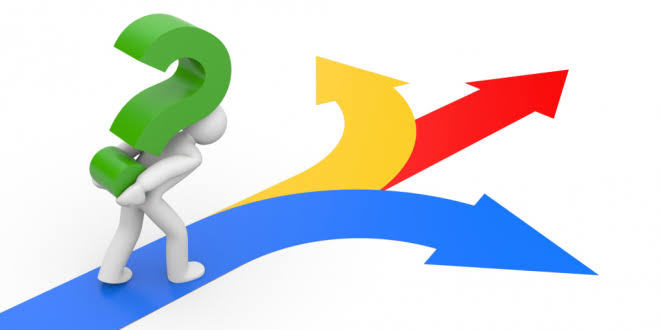 YETENEK SINAVI İLE YERLEŞTİRME
Öğrenci alımı, başvuru yapılan spor lisesinin özel yetenek sınavı ile yapılmaktadır. 
Başvurular haziran sonu gibi yapılmaktadır. 
Yetenek Sınavında 50 (elli) ve üzerinde puan alan adaylar başarılı sayılacak ve bu adayların Yerleştirme Puanı (YP) hesaplanacaktır.
Yetenek Sınavı Puanının %70’i ve OBP’nin %30’unu toplamak suretiyle elde edilecek Yerleştirme Puanı merkezi olarak100 (yüz) puan üzerinden hesaplanacaktır. 
En yüksek YP puanından aşağıya doğru yapılan sıralamaya göre bölümler bazında belirlenen kontenjan kadar aday yerleştirilerek kayıt hakkı kazanacaktır.
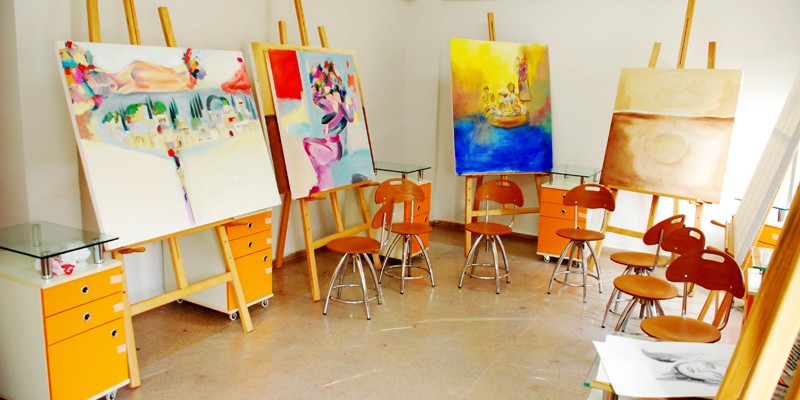 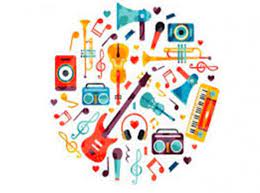 ABDULKADİR ERİŞ GÜZEL SANATLAR LİSESİ
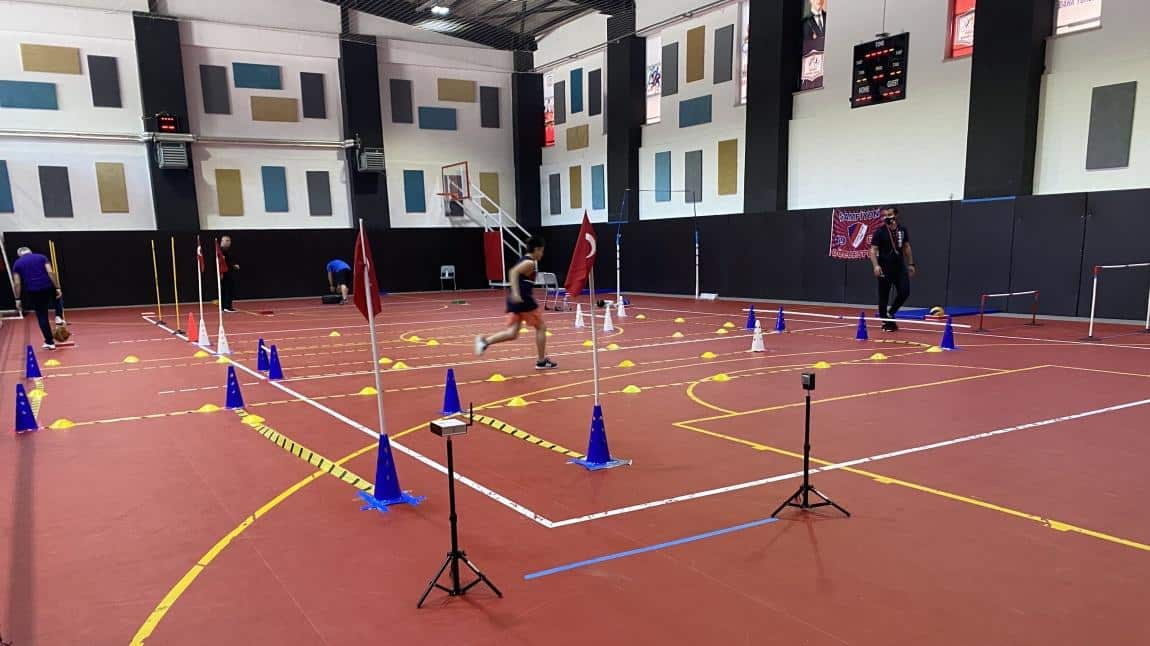 MALATYA SPOR LİSESİ
ÖZEL EĞİTİM KURUMLARINA YERLEŞTİRME
Merkezî Sınav Puanı esas alınarak kendi yönetmeliklerine göre öğrenci alabilecektir. 2025- 2026 eğitim ve öğretim yılı için özel okul kayıt işlemleri,  Haziran- Temmuz 2025 tarihleri arasında yapılabilecektir.
Özel ortaöğretim kurumlarına kesin kayıt işlemini tamamlayan öğrenciler, tercihte bulunamayacaklardır.
TERCİH İŞLEMLERİ
Tercih işlemi öğrenci ve velisi tarafından https://e-okul.meb.gov.tr internet adresinden veya herhangi bir ortaokul/imam hatip ortaokulu müdürlüğünden yapılabilecektir. Yapılan tercihler mutlaka ilgili ortaokul müdürlüğüne onaylatılacaktır.
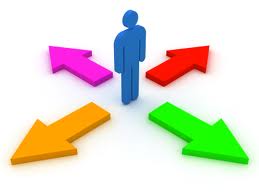 TERCİH İŞLEMLERİ
Merkezî Sınav’a giren ve Merkezî Sınav Puanına sahip olan öğrenciler dâhil tüm öğrenciler yerel yerleştirme ile öğrenci alan okul tercihinde bulunmak zorundadır. Yerel Yerleştirme ile Öğrenci Alan Okullar ekranından tercih yapılmaması durumunda öğrencilere Merkezî Sınavla Öğrenci Alan Okullar ile Pansiyonlu Okullar tercih ekranı açılmayacaktır.
TERCİH İŞLEMLERİ
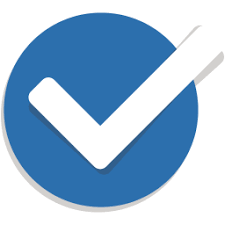 Tercihlerde öğrencinin karşısına;

1- Yerel Yerleştirme (5 tercih)
2- Merkezi Yerleştirme, (10 tercih)
3- Pansiyonlu Okullara Yerleştirme (5 tercih)

 ekranı olmak üzere 3 tercih ekranı çıkacak.
MERKEZİ YERLEŞTİRME İLE ALAN LİSELERİN BAŞARI SIRALAMASI
MERKEZİ YERLEŞTİRME İLE ALAN OKULLARIN TABAN PUANLARI
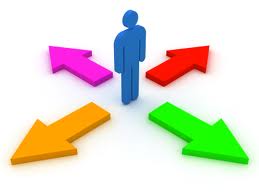 2024  MALATYADAKİ FEN LİSELERİNİN TABAN PUANLARI ve yüzdelik dilimleri
2024  MALATYADAKİ Anadolu LİSELERİNİN TABAN PUANLARI ve yüzdelik dilimleri
2024  MALATYADAKİ sosyal bilimler LİSELERİNİN TABAN PUANLARI ve yüzdelik dilimleri
Not: 1 yıl hazırlık eğitimi vardır.
2024  MALATYADAKİ anadolu imam hatip LİSELERİNİN TABAN PUANLARI ve yüzdelik dilimleri
2024  MALATYADAKİ mesleki ve teknik Anadolu LİSELERİNİN TABAN PUANLARI ve yüzdelik dilimleri
YEREL YERLEŞTİRME İLE ALAN OKULLARIN TABAN PUANLARI
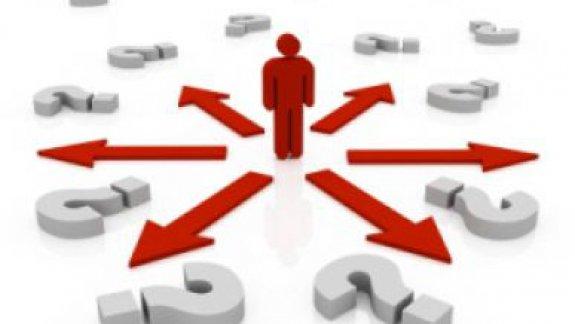 2024  MALATYADAKİ Anadolu LİSELERİNİN TABAN OÖBP PUANLARI
2024  MALATYADAKİ SAĞLIK MESLEK LİSELERİNİN TABAN OÖBP PUANLARI
2024  MALATYADAKİ ANADOLU İMAM HATİP LİSELERİNİN TABAN OÖBP PUANLARI
2024  MALATYADAKİ MESLEKİ VE TEKNİK LİSELERİNİN TABAN OÖBP PUANLARI
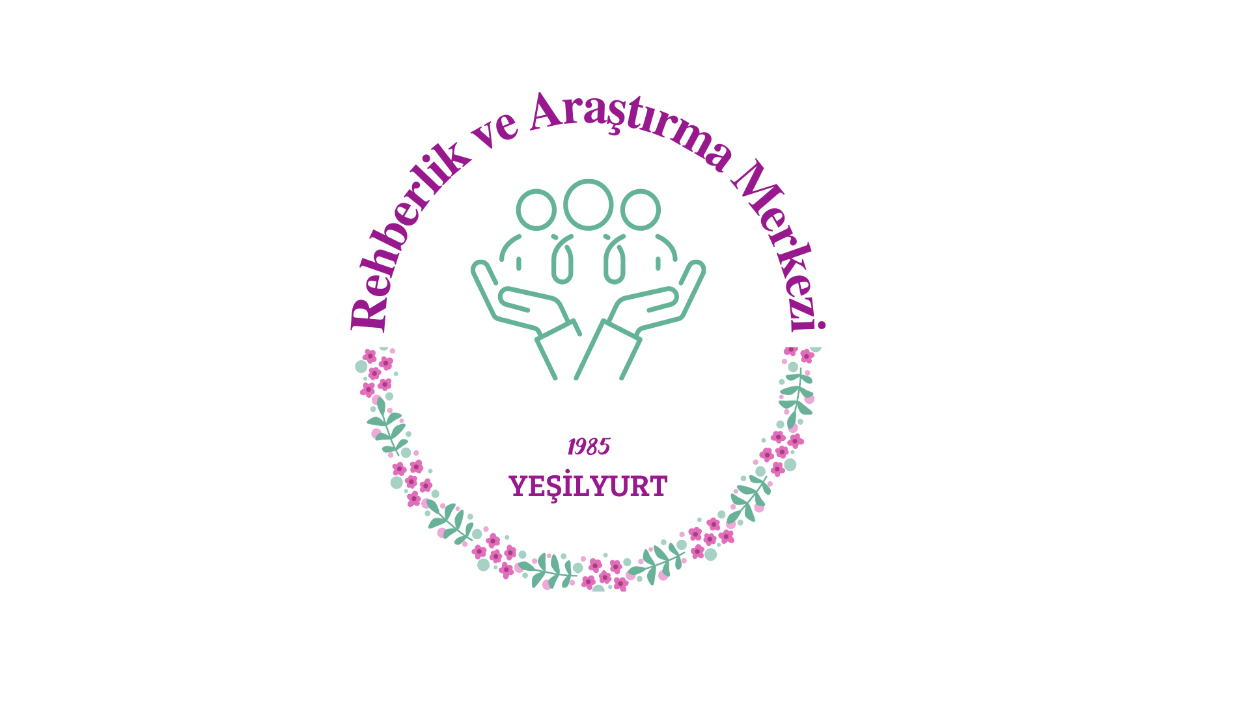 BAŞARILAR DİLERİZ……….